Chapter 5Alloys and slowly cooled alloys
5-1 : Pure metal and alloys composition
          It has been already established that many useful engineering materials consist of only one phase . The examples of such materials are pure metals like, copper, zinc , aluminium etc . However a greater number of useful engineering materials are the mixture of phases. The example of such materials are , steel, Portland cement, grinding wheels , paints, glass reinforced plastics etc . In order to understand the microstructure of multiphase materials, the concepts of solid solution and phase diagrams play an important role.
Alloys
Alloys  are the combination of two or more metals into one material. The combinations may be mixtures of two kinds of crystalline structures. 
             The mechanical and physical properties of an alloy may be appreciably different from these of any one the constituent pure elements.
   Table 1 . Indicates some of the important effects of alloying.
Definitions and concept related to alloying
Solid solution  
  Solvent and solute two components
   When two solids A and B are mixed together in varing properties, the two components ( A+B) , may be completely or partially soluible in each other.
    In solid solution, solid solute metal is present in minor amount, and solvent metal  is present in major amount.
 complete solid solution occur when the two metallic, components are similar in atomic size and in electronic structure, and in crystal structures.
                 Face centred cubic
                  Zinc , Copper 
                           Zn-Cu     , Cu = 0.1278 nm
                                             Zn  = 0.139 nm         Homogeneous solution
Types of solid
Ø Substitutional
Solute atoms replace solvent atoms.
It can be formed with limited solubility e.g. Bronze (Sn in Cu)
   or unlimited solubility e.g. Brass (Zn in Cu), in this case both atoms
   have nearly the same size.
 Ø Interstitial solid solutions
  small atoms located at the interstices between larger atoms. E.g. C in Fe
Ø Ordered solid soltion
    The two types of atoms arranged in a specific order.
     Heating always destroys the ordering in the solution.
The most important kinds of metallic solid solution
Interstitial solid solution                     Substitutional solid solution
What is the condition must be satisfied to interstitial solid solution?
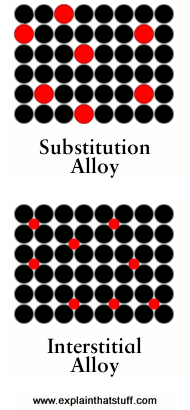 What is the condition must be satisfied to substitutional solid solution?
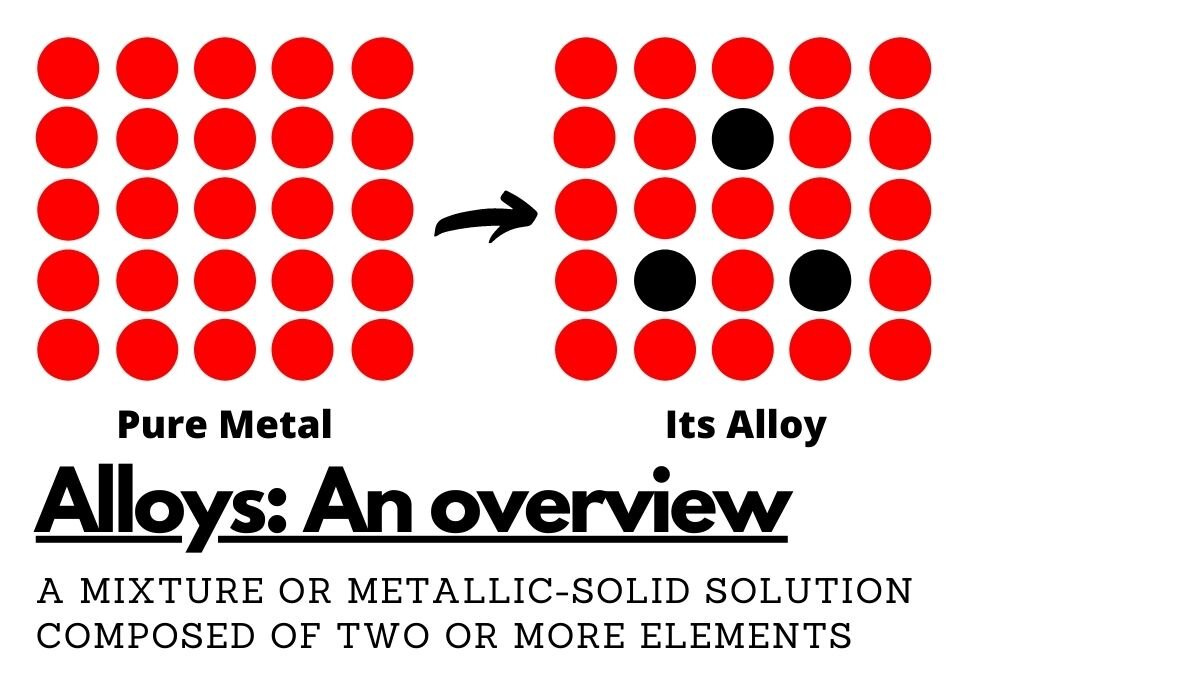 Solid Solution
Some times impurities are  desirable, example, sterling  silver, 7.5% Cu and 92.5% Ag.
The copper make silver stronger and harder.
Zn added to Cu in brass, which is stronger, harder and more ductile than copper .
Both alloys are solid solutions in which the original structures of the metals are changed.
Solid solutions consist of a solute and solvent.
Solute = small amount , solvent = large excess
System
A system any body of  mater  under consideration disregarding its sourounding.
It may relate to the series of possible alloys consisting of the ions , atoms component.         Ni – copper    , Cu – ZN system
Refers to all possible combinations of specific metals without regard to any specific composition.
  Phase
A homogeneous region of a system that  have uniform physical and chemical properties. Water in  glass  single phase  two phase in  one system
(Salt + solution)  
Components of the system:-
Compound or compound
When I doing solid solution it may be element or compound 
Al2O3-Cr2O3 system
Equlibrium 
In regard  to alloys, a system is said to be in equilibrium when there is no change net change between amounts and compositions of the phases present ( i.e a system it its free energy is at minimum)
Equilibrium phase diagram (EPD):-
Phase diagram
A phase diagram is a map that gives the relationship between the phases in equilibrium as a function of temperature, pressure and composition. The study of phase  relationships plays an important role in understanding the internal structure and mechanical propertieses of materials. Phase diagrams powerful tools in the hands of scientists and engineers who design  materials for specific applications as well as for others who anticipate the stability of specific materials, when designing  products for service environments.
Phase Rule:-
The  phase rule establishes a definite relationship in an alloy between  the number of degree of freedom, the number components and the number of phases, it is given by the relation:
       F= C-P+ 2   ………(i)
F= Number of degrees of freedom
P= Number of phase that  exist in equilibrium,
C= Number of  components in system,
2= Number of  external variables 
     i.e temperature and pressure.
To applay this rule the single component (i.e. C=1)
    when p=1   F=2
     Two degrees of freedom in  a single component system means that
     temperature and pressure may be  varied independently.
If two phase coexist (i.e p=2)  then F=1
One  degree of freedom means that either temperature or pressure can be varied indenpendly , but not both, similarly , if three phase coexist (i.e p=3) then 
F=0
Zero degree of freedom means that temperature  and pressure are fixed.
F=c-p+1        Take p=1,2 and 3
(C-1) = number of variables required to specify completely  the
             composition  variable 
P(C-1) =The total no. composition variable
P(C-1) +2 = The total no. of variable including the external variable.
   Example
     What are the decrease of freedom of a system of two components when the number of the phases is one, two, three, …. Etc ?
1. What is alloy? Why alloy? Examples of alloy Properties of alloys Pure Metal and Alloy 
        • Pure Metal • Alloy
    2.What Is Alloy? 
            Alloy is a mixture of two or more elements with a certain fixed composition inwhich the major
            component is metal.
     3.The Aim in Making Alloy 
          To increase the hardness and strength of a metal • To prevent corrosion or rusting • To improve the 
           appearance  of the metal surface.
      4.Examples of Alloy • Bronze • Brass • Steel • Stainless steel • Duralumin • Pewter
      5. Properties of Alloys Alloy Composition Properties Uses • To build statues and • Hard and strong 
          •90%   copper monuments. Bronze • Doesn’t corrode easily • 10% tin • In the making of medals, • Has shiny surface
          swords and artistic materials. • 70% copper • In the making of musical Brass • Harder than copper • 30% zinc 
          instruments and kitchenware. • In the construction of • 99% iron building and bridges. Steel • Hard and strong 
         • 1% carbon • In the building of the body of cars and railway tracks. • 74% iron • Shiny Stainless • To make cutlery and • 8% carbon • Strong 
            steel surgical instruments. • 18% chromium • Doesn’t rust • 93% aluminum • To make the body of • 3% copper • Light Duralumin 
            aeroplanes and bullet trains. • 3% magnesium • Strong • 1% manganese • 96% tin • Luster Pewter • 3% copper • Shiny • In the making of 
          • 1% antimony • Strong
       6. Pure Metal and Alloys Pure Metal The arrangement of atoms in pure metals Force Force Pure metals are ductile and malleable
            Alloy Pure Metal A Pure Metal B Alloy